Sinodo – Anno secondoAssemblea pastorale diocesana-28 ottobre 2022-
28/10/2022
La conversazione spirituale.  Dialogo - ascolto - condivisione
1
Introduzione
Avvio secondo anno del cammino sinodale
Continuità con la «fase narrativa» del primo anno
Portare a compimento l’ascolto degli ambiti di vita non raggiunti
Lavoro fino alla prossima Assemblea del 2 dicembre
28/10/2022
La conversazione spirituale.  Dialogo - ascolto - condivisione
2
Indicazioni per i «tavoli sinodali»
Cosa faremo e come lo faremo?
Il primo passo: riprendere in mano la «sintesi diocesana» per individuare aspetti significativi per la pastorale
Ci verranno in aiuto tre verbi: delimitare, approfondire, progettare
28/10/2022
La conversazione spirituale.  Dialogo - ascolto - condivisione
3
Prima indicazione
Delimitare: ossia enucleare quegli aspetti messi in evidenza dalla sintesi diocesana, che è necessario approfondire, recuperare ed attuare con un ascolto effettivo. Questo comporta il riconoscere, alla luce del primo anno, un aspetto, un tema, una questione, che sembra essere urgente per la pastorale diocesana.
28/10/2022
La conversazione spirituale.  Dialogo - ascolto - condivisione
4
Seconda indicazione
Approfondire: indica la necessità di superare un ascolto superficiale, spingendo invece i partecipanti a fare un passo in avanti nell’analisi e nella comprensione in un atteggiamento contemplativo e di preghiera: individuato l’aspetto da riprendere, bisogna che esso sia approfondito dalle diverse componenti della Chiesa locale.
28/10/2022
5
Terza indicazione
Progettare: l’analisi non deve restare una esercitazione teorica, ma deve condurre ad una progettazione pastorale, frutto della convergenza, ossia del camminare insieme,  dei diversi soggetti ecclesiali coinvolti.
28/10/2022
6
Un esempio: il primato della Parola
Delimitare…
Approfondire…
Progettare…
…si giunge ad una conclusione frutto del lavoro comune
28/10/2022
7
Strumento operativo
I «tavoli sinodali», da costituire nelle comunità di appartenenza…da subito
Di ogni tavolo fare una sintesi
Restituzione (possibilmente entro 27 novembre) in vista dell’Assemblea del 2 dicembre
28/10/2022
8
Metodo di lavoro
La «conversazione spirituale» già sperimentata nel primo anno
Momento formativo di crescita, non solo modalità organizzativa
28/10/2022
9
I cantieri sinodali
Indicano il modo con cui lavorare, prima ancora che la materia su cui lavorare:
La strada e il villaggio
L’ospitalità e la casa
Le diaconie e la formazione spirituale
28/10/2022
10
Il percorso biblico
A partire da dicembre, nelle nostre comunità avvieremo (nelle forme più adatte alle varie situazioni) un percorso biblico sulla Lettera agli Efesini
Per sentirci convocati dalla medesima Parola
Per essere una comunità che legge la Scrittura
28/10/2022
11
I CANTIERI DI BETANIA
E’ il titolo del Documento per il secondo anno del Cammino sinodale consegnato alle Chiese locali
E’ frutto della sinodalità: nasce dalla consultazione del popolo di Dio
Intende coinvolgere anche coloro che sono rimasti ai margini
28/10/2022
12
Motivazioni del titolo
Perché «cantieri» ?
 Perché «Betania» ?
28/10/2022
13
La strada e il villaggio
«Mentre erano in cammino, entrò in un villaggio»

 Domanda: 
Come il nostro camminare insieme può creare spazi di ascolto reale della strada e del villaggio?
28/10/2022
14
L’ospitalità e la casa
«Una donna, di nome Marta, lo ospitò»

 Domanda: 
Come possiamo camminare insieme nella corresponsabilità?
28/10/2022
15
Le diaconie e la formazione spirituale
«Maria, seduta ai piedi del Signore, ascoltava la sua parola. Marta invece era distolta per i molti servizi»
 Domanda: 
Come possiamo camminare insieme nel riscoprire la radice spirituale (la «parte migliore») del nostro servizio?
28/10/2022
16
Un quarto cantiere
La CESI ha suggerito un quarto cantiere da sviluppare in tutte le Diocesi della nostra Regione, avente per oggetto «l’impegno socio-politico» (da declinare sotto diverse possibili angolazioni)
28/10/2022
17
Linee metodologiche e suggerimenti operativi
Quattro parole-chiave: sinergia, ampliamento, approfondimento, soggettività
La sintesi diocesana
Il metodo
Il rapporto con la pastorale ordinaria
La restituzione finale
28/10/2022
18
Documenti / 1
Conferenza Episcopale Italiana 

I cantieri di Betania 

Prospettive 

per il secondo anno 
  del Cammino sinodale
28/10/2022
19
Documenti / 2
Conferenza Episcopale Italiana 

Continuiamo a camminare insieme

Vademecum 
per il secondo anno 
  del Cammino sinodale 
  delle Chiese in Italia
28/10/2022
20
Buon cammino sinodale a tutti!
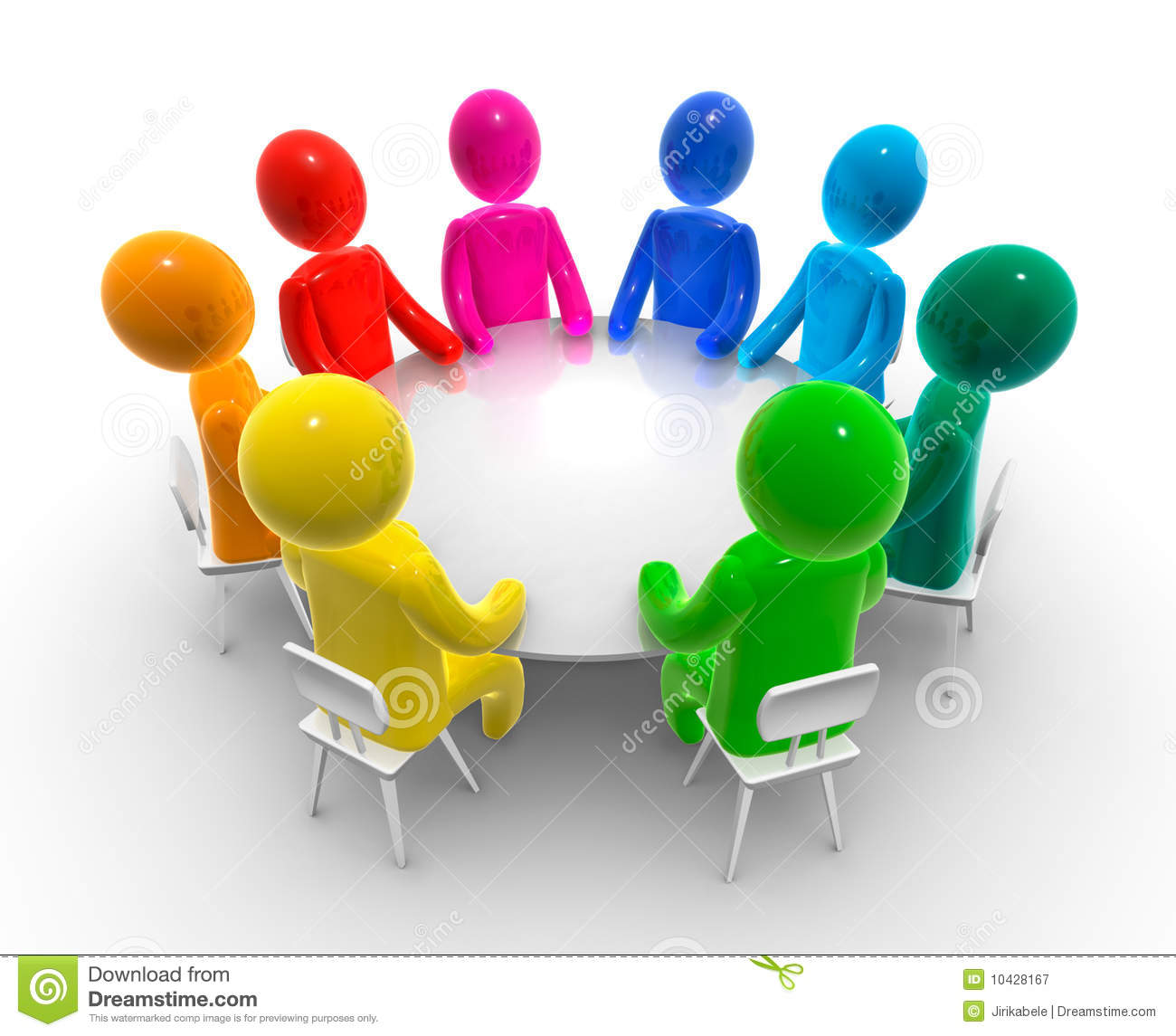 28/10/2022
21